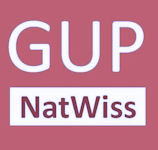 (Prüfungs-)Aufgaben: kompetenzorientiertgestalten
Dr. Lutz Stäudel, Leipzig
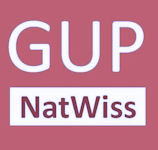 Ein Plan für den Tag
Vormittags - Was bedeutet Kompetenzorientierung? - Anforderungsbereiche- Operatoren- Analyserasterund dazwischen einige praktische Übungen
Nachmittags
- Aufgabenworkshop- Vorstellung der Ergebnisse - Austausch und Diskussion
Innsbruck – 08.09.2015
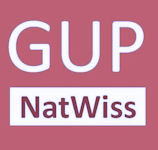 Ein Hinweis
Die Materialien zum heutigen Workshopfinden Sie ab morgen unter dieser Adresse:
www.guteunterrichtspraxis-nw.org/2015_Innsbruck.html

www.stäudel.de/2015_Innsbruck.html

Oder via google:
-> „Stäudel“ -> Aktuelles und Archiv -> Innsbruck September 2015
Innsbruck – 08.09.2015
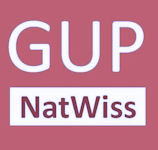 Was bedeutet Kompetenzorientierung eigentlich?
Kompetenzorientierte Aufgabenstellungen der mündlichen Teilprüfungen
§ 22. Im Rahmen der mündlichen Teilprüfung ist jeder Prüfungskandi-datin und jedem Prüfungskandidaten im gewählten Themenbereich eine kompetenzorientierte, von einer Problemstellung ausgehende Aufgabenstellung, welche in voneinander unabhängige Aufgaben mit Anforderungen in den Bereichen der Reproduktions- und Transfer-leistungen sowie der Reflexion und Problemlösung gegliedert sein kann, schriftlich vorzulegen.
Innsbruck – 08.09.2015
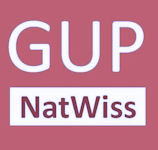 Was bedeutet Kompetenzorientierung eigentlich?
… kompetenzorientierte, von einer Problemstellung ausgehende Aufgabenstellung …
bedeutet, dass jede Aufgabenstellung, die in Teilaufgaben zu gliedern 
ist, folgende Anforderungsbereiche enthält:
a. eine Reproduktionsleistung:     (= Wiederholung und (einfache) Umorganisation von Wissen).
b. eine Transferleistung: 
    (= Umorganisation, Anwendung und Übertragung von Wissen auf      unbekannte Bereiche)
c. eine Leistung im Bereich von Reflexion und Problemlösung:
    (= komplexe Anwendung und komplexer Transfer, Problemlösung)
Innsbruck – 08.09.2015
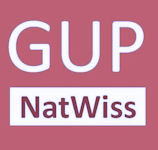 Was bedeutet Kompetenzorientierung eigentlich?
Reflexion und Problemlösung
Transferleistung
Reproduktionsleistung
Innsbruck – 08.09.2015
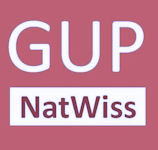 Was bedeutet Kompetenzorientierung eigentlich?
… kompetenzorientierte, von einer Problemstellung ausgehende Aufgabenstellung …
… dass jede Aufgabenstellung, die in Teilaufgaben zu gliedern ist, folgende Anforderungsbereiche enthält:
a. eine Reproduktionsleistung:     (= Wiederholung und (einfache) Umorganisation von Wissen).
b. eine Transferleistung: 
    (= Umorganisation, Anwendung und Übertragung von Wissen auf      unbekannte Bereiche)
c. eine Leistung im Bereich von Reflexion und Problemlösung:
    (= komplexe Anwendung und komplexer Transfer, Problemlösung)
Innsbruck – 08.09.2015
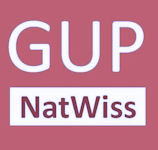 Was bedeutet Kompetenzorientierung eigentlich?
Teilauf-gabe 1
Teilauf-gabe 2
Teilauf-gabe 3
Teilauf-gabe 4
Reflexion und Problemlösung
Transferleistung
Reproduktionsleistung
Innsbruck – 08.09.2015
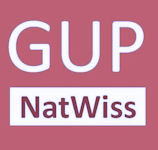 Was bedeutet Kompetenzorientierung eigentlich?
Reflexion und Problemlösung
Fachliche Leistungsfähigkeit
Transferleistung
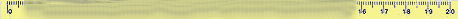 Reproduktionsleistung
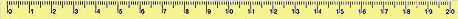 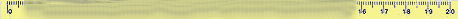 Innsbruck – 08.09.2015
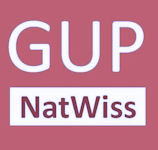 Kompetenzmodelle, z.B. „Chemie“
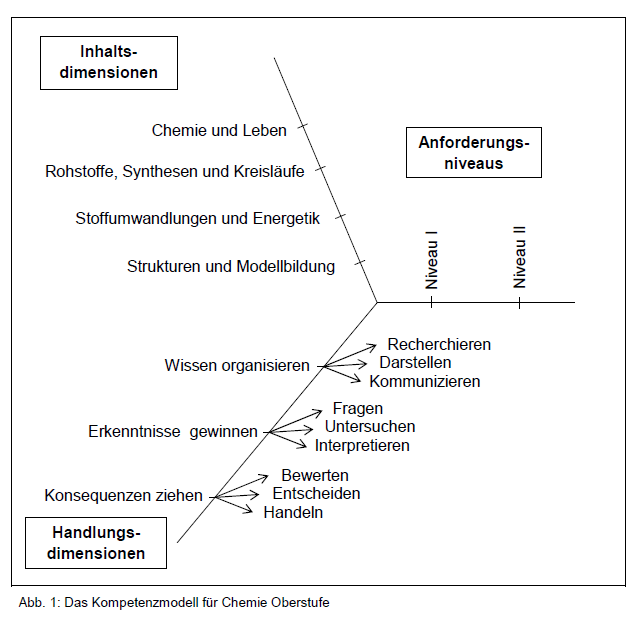 Innsbruck – 08.09.2015
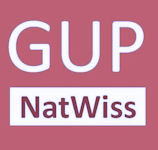 Wie man gegebene Aufgaben sinnvoll analysieren kann
Innsbruck – 08.09.2015
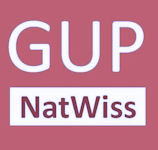 Eine erste Übung
Thema I: Rohstoffe und Nachhaltigkeit
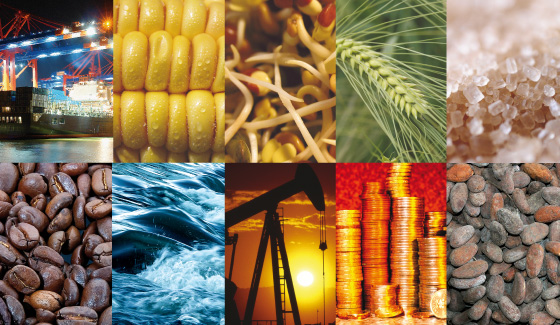 Gegeben waren Artikel aus Zeitungen.
Analysieren  Sie aus naturwissenschaftlicher Sicht, warum Wirtschaftswachstum auf Dauer keine Patentlösung für unseren Planeten sein kann! Nehmen Sie dabei Stellung zu den Zeitungsartikeln (S. 2-3)!
Erklären Sie den Begriff „Rohstoffe“ aus geologischer, wirtschaftlicher und chemischer Sicht! 
Welche der vorliegenden Rohstoffe stellen Ihrer Meinung nach essentielle Materialien für die moderne Technologie dar? Erklären Sie deren Gewinnung, Funktion und Bedeutung! In welchem Zusammenhang treten bereits jetzt Ressourcenengpässe und diverse Probleme auf? 
Wie sieht Ihrer Meinung nach ein nachhaltiger Umgang mit Rohstoffen aus?
Innsbruck – 08.09.2015
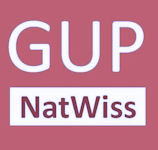 Was bedeutet Kompetenzorientierung eigentlich?
a. Reproduktionsleistung: fachspezifische Sachverhalte wiedergeben und darstellen, Art des beigelegten Materials bestimmen, Informationen aus dem Material entnehmen, Fachtermini verwenden, Arbeitstechniken anwenden etc. (= Wiederholung und (einfache) Umorganisation von Wissen).
b. Transferleistung: Zusammenhänge erklären,  Sachver-halte verknüpfen und einordnen, Materialien analysieren, Sach- und Werturteile unterscheiden etc. (= Umorganisation, Anwendung und Übertragung von Wissen auf unbekannte Bereiche).
c. Reflexion und Problemlösung: Sachverhalte und Probleme erörtern, Hypothesen entwickeln, eigene Urteilsbildung reflektieren etc. (= komplexe Anwendung und komplexer Transfer, Problemlösung).
Innsbruck – 08.09.2015
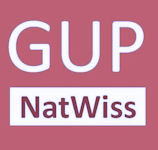 Was bedeutet Kompetenzorientierung eigentlich?
… kompetenzorientierte, von einer Problemstellung ausgehende Aufgabenstellung …
… bedeutet,
die Beschreibung eines konkreten Sachverhaltes bzw. einer konkreten Situation, verknüpft mit einer spezifischen Form der Fragestellung, die (…) die eigenständige Lösung eines Problems oder die Anwendung des gelernten Wissens in einer konkreten Situation verlangt und über die reine Wissensreproduktion hinausgeht.
Es geht um einen neuen Kontext
Innsbruck – 08.09.2015
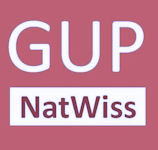 Was bedeutet Kompetenzorientierung eigentlich?
… begleitendes Material …
... damit können

   der Kontext konkretisiert werden,
   Informationen gegeben werden, die zur Bearbeitung notwendig -   oder hilfreich sind.
-   so kann das Anforderungsniveau gesteuert werden
   die Art der Anforderungen variiert werden     (z.B. „sinnentnehmendes Lesen“)
Innsbruck – 08.09.2015
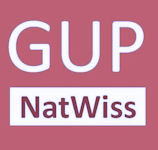 Die zweite Übung
Thema I: Rohstoffe und Nachhaltigkeit
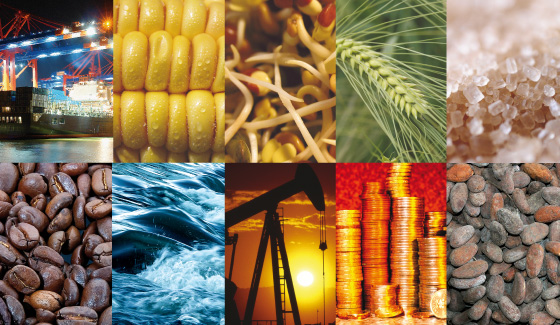 Analysieren  Sie aus naturwissenschaftlicher Sicht, warum Wirtschaftswachstum auf Dauer keine Patentlösung für unseren Planeten sein kann! Nehmen Sie dabei Stellung zu den Zeitungsartikeln (S. 2-3)!
Erklären Sie den Begriff „Rohstoffe“ aus geologischer, wirtschaftlicher und chemischer Sicht! 
Welche der vorliegenden Rohstoffe stellen Ihrer Meinung nach essentielle Materialien für die moderne Technologie dar? Erklären Sie deren Gewinnung, Funktion und Bedeutung! In welchem Zusammenhang treten bereits jetzt Ressourcenengpässe und diverse Probleme auf? 
Wie sieht Ihrer Meinung nach ein nachhaltiger Umgang mit Rohstoffen aus?
Überlegen Sie,welche Infosdas Materialenthalten muss,
damit die Anfor-derungen hoch 
bzw. weniger hoch sind.
Innsbruck – 08.09.2015
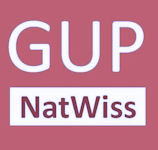 Eine Analysematrix für Aufgaben mit lernpsychologischem Hintergrund
Innsbruck – 08.09.2015
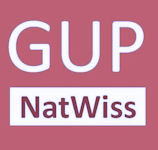 Kompetenzorientierte Aufgaben:Operatoren
Operatoren sind Verben, die ausdrücken, mit welcher
Handlungsweise eine Aufgabe zu lösen ist.
Damit bewirkt man:
Gelenkte Arbeitsaufträge, deren Lösung Kompetenzen einfordern 
Formulierung eindeutiger Aufgabenstellung zu formulieren
Steuerung des Schwierigkeitsgrads bzw. Anforderungsbereichs
Orientierung bei der Erstellung der Aufgabenstellungen
Innsbruck – 08.09.2015
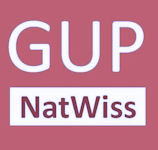 Kompetenzorientierte Aufgaben:Operatoren
AFB I
(be)nennen / herausarbeiten / beschreiben / darstellen / ermitteln / zusammenfassen / feststellen / bezeichnen / skizzieren / aufzeigen / schildern / wiedergeben / aufzählen / auflisten / recherchieren / veranschaulichen / auswählen / bestimmen
AFB II
analysieren / erklären / vergleichen / auswerten / einordnen / zuordnen / begründen / erstellen / kennzeichnen / anwenden / gliedern / ableiten / klären / definieren / Zusammenhänge herstellen / folgern / untersuchen / übertragen
AFB III
beurteilen / überprüfen / bewerten / erörtern / gestalten / interpretieren / darstellen / Stellung nehmen / entwerfen / entwickeln
Innsbruck – 08.09.2015
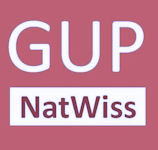 Übung Nr. 3
Aufgabenstellung: Treibstoffe aus nachwachsenden Rohstoffen (aus einem österr. Entwurf  für die Allgb. Schulen)
Pflanzliche Rohstoffe werden zur Produktion von Treibstoffen verwendet. Zu den Agrotreibstoffen zählen vor allem sogenanntes „Bioethanol“ und Rapsölmethylester (RME).
Nenne wichtige Nutzpflanzen als Quellen für Treibstoffe und erläutere Gründe, warum Ackerflächen zur Produktion von Treibstoffen genutzt werden. Beschreibe Möglichkeiten der Nutzung von Biomasse für die Produktion von Treibstoffen, die ohne Flächenbedarf auskommen.
Erkläre die organisch-chemischen Prozesse der alkoholischen Gärung, der Veresterung und der Verseifung anhand von Reaktionsgleichungen und erläutere die Bedeutung dieser Verfahren für die Herstellung von Agrotreibstoffen.
Innsbruck – 08.09.2015
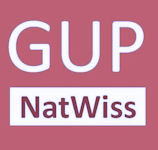 Übung Nr. 4
Analysieren Sie nun die ausgeteilten bzw. Ihre eigenen Aufgaben aus den vergangenen Jahren.
Klären Sie dabei
welche Anforderungsbereiche Sie damit angesprochen haben,
ob die Teilaufgaben zusammen genommen alle Anforderungsbereiche abgedeckt haben,
ob Sie bereits Operatoren im Sinne der Handreichung verwendet hatten,
Was geändert werden müsste, damit die Aufgaben den künftigen Anforderungen entsprechen.
Stellen Sie Ihre Ergebnisse anschließend kurz im Plenum dar.
Innsbruck – 08.09.2015
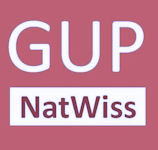 Kompetenzorientierte Aufgaben:Themen
… die Beschreibung eines konkreten Sachverhaltes bzw. einer konkreten Situation, verknüpft mit einer spezifischen Form der Fragestellung, die (…) die eigenständige Lösung eines Problems oder die Anwendung des gelernten Wissens in einer konkreten Situation verlangt und über die reine Wissensreproduktion hinausgeht.
also:
	Was haben Sie unterrichtet?
	Gibt es einen neuen Sachverhalt, eine neue Situation?
	Wie können die konkreten Teilaufgaben lauten?
Innsbruck – 08.09.2015
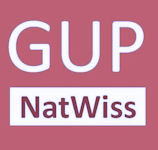 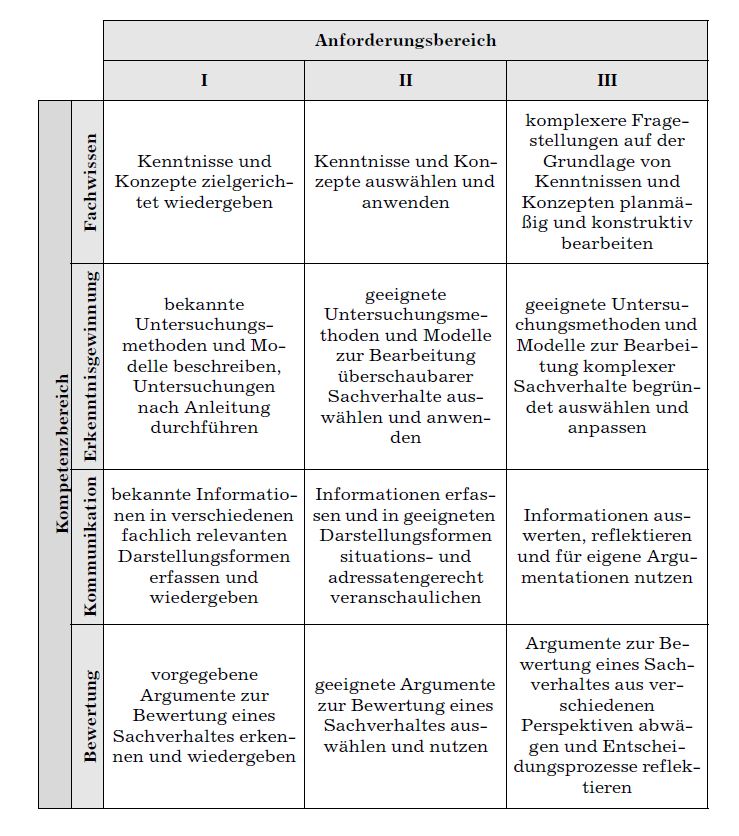 Zum Vergleich:
das deutsche Kompetenzmodellfür die Mittelstufe
Innsbruck – 08.09.2015